30.708…
3612
15
How much change would you get from £10 if you buy six chocolate bars for 89p each and a drink for £1.75?
£2.91
Number : Four Operations
Put one number from the list in each box to give the greatest possible answer.
Number : Negative Number
9.52
Number : Fraction of an amount
There are 75 teachers at a school.
18 of the teachers wear glasses.
What fraction of the teachers don’t wear glasses?
Give your answer in its simplest form.
Number : One amount as a fraction of another
Which two fractions are equivalent?
Number : Equivalent fractions
List all the factors of 18
1, 2, 3, 6, 9 and 18
Number : Factors
Find the lowest common multiple of 12 and 18
36
Number : Lowest common multiple
Which of these has the greater value?
Number : Powers and roots
Write 8165.4738 correct to two significant figures.
8200
Number: Rounding
5.326087922
5.33
Number : Calculator use
Simplify the expressions shown on the cards.
Algebra : Simplification
Algebra : Expand brackets
Algebra : Factorisation
Algebra : Substitute values
Algebra : Change subject of a formula
Algebra : Forming an expression
Algebra: Linear equation
Algebra: Form an equation
Here are the first 4 terms of a sequence.
4		11		18		25
Find the 10th term of the sequence.
67
Algebra: Linear sequence
Write 195 minutes in hours.
3.25 hours
RPRoC : Time
Mo runs at 5 metres per second.
What is Mo’s speed in kilometres per hour?
18 km/h
RPRoC : Convert compound units
A map is drawn to a scale of 1: 50 000 
The distance between two points on the map is 8 cm. Work out the real distance between the two points. Give your answer in kilometres.
4 km
RPRoC : Scale Drawing
Express 45% as a simplified fraction.
RPRoC : Percentage to Fraction
There are 20 bags of crisps in a packet. 
6 are cheese, 3 are beef the rest are plain.

What percentage of the crisps are plain?
55%
RPRoC : One quantity as a percentage of another
A pair of shoes costs £45. 
The price is decreased by 15% in a sale. 
What is the price of the shoes in the sale?
£38.25
Another pair of shoes cost £34 in the sale.
How much did the shoes cost before the sale?
£40
RPRoC : Percentage decrease & Reverse percentage
Dexter and Ron share £40. 
Dexter gets £25. 
Find the ratio of the amount Dexter has to the amount Ron has, giving your answer in its simplest form.
5 : 3
RPRoC : Write as a ratio
1 : 8.75
RPRoC : 1 : n form
Alex needs 300 g of flour to make 12 pancakes. How much flour does she need to use to make 20 pancakes?
500 g
RPRoC : Direct proportion
Rosie cycles 24 miles in 3 hours.
She then travels a further 18 miles in 2 hours.
What is her average speed for the whole journey?
8.4 mph
RPRoC : Compound measures
B
A
120o
D
C
Geometry: Triangle properties
B
A
Kite
D
C
Geometry: Quadrilaterals
Sketch the net of a triangular prism.
Geometry: Triangular prism
A
X
Is AB parallel to XY?
Justify your answer.
110o
112o
No, the corresponding angles are not equal.
68o
B
Y
Geometry: Angles in parallel lines
Work out the size of angle ACB.
B
A
74o
C
Geometry: angles in a triangle, vertically opposite angles
A
B
Geometry: Bearings
A triangle has base 10 cm
The area of the triangle is 30 cm2
What is the height of the triangle?
6 cm
Geometry: Area of a triangle
Find the area of the trapezium.
14cm
5cm
4cm
3cm
50 cm2
Geometry: Area of a trapezium
Find the length of AB.
C
40 cm
15 cm
B
A
37.1 cm
Geometry: Pythagoras’ Theorem
A
B
C
D
1
Here is a probability scale.
What is the value of A?
Which letter on the probability scale represents: 
	i) The probability of rolling a 5 on a fair 6-sided dice. 
	ii) The probability of a fair coin landing on heads.
0
B
C
Probability: Probability Scale
0.15
12
Probability: Probability
A frequency polygon has been drawn to show the data in the table.
What mistake has been made?
The frequencies should be plotted at the midpoints of the intervals.
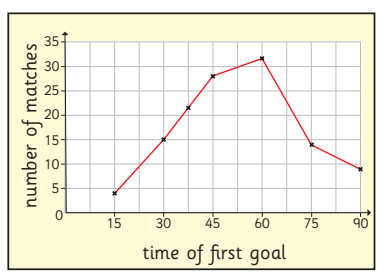 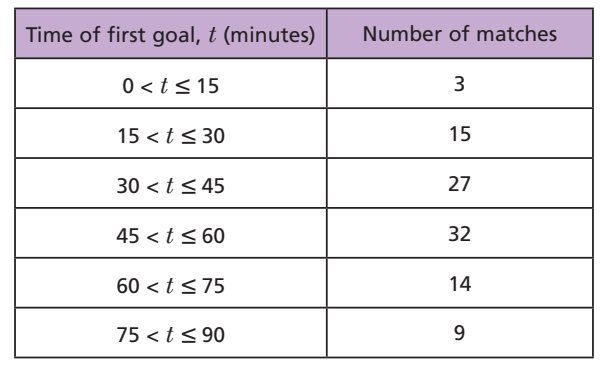 Statistics: Frequency polygon
Here are Annie’s scores from a game of ten-pin bowling. 
0, 0, 7, 5, 7, 7, 0, 4, 10, 8.

Work out:
a) the range of Annie’s scores. 

b) Annie’s median score.
10
6
Statistics: Median and range
The table shows information about the people attending a play at a theatre.




Describe the population attending the theatre.
e.g. 
There were more than double the number of females than males
The mean age of the males was much greater
The ranges of the males and females very similar
Statistics: Comparison of distributions.